ΒΑΣΙΚΕΣ ΠΛΗΡΟΦΟΡΙΕΣ ΓΙΑ ΤΟ                           ΝΗΠΙΑΓΩΓΕΙΟ !
Τι είναι το νηπιαγωγείο;
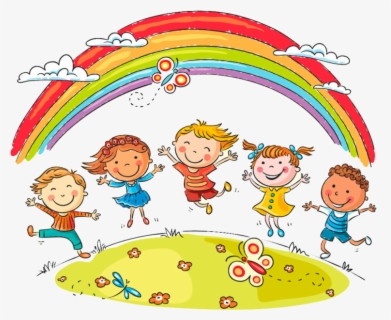 Ένας οργανωμένος χώρος μάθησης που απευθύνεται σε παιδιά ηλικίας 4-6 ετών που σκοπό έχει να καλλιεργήσει όλες τις γνωστικές ,νοητικές ,ψυχοκινητικές αλλά κυρίως τις κοινωνικές δεξιότητες του παιδιού.
Το παιδί σε αυτή την ηλικία θέλει δράση, κίνηση, παιχνίδι με αντικείμενα . Δεν μπορεί να μείνει ακίνητο για πολύ.
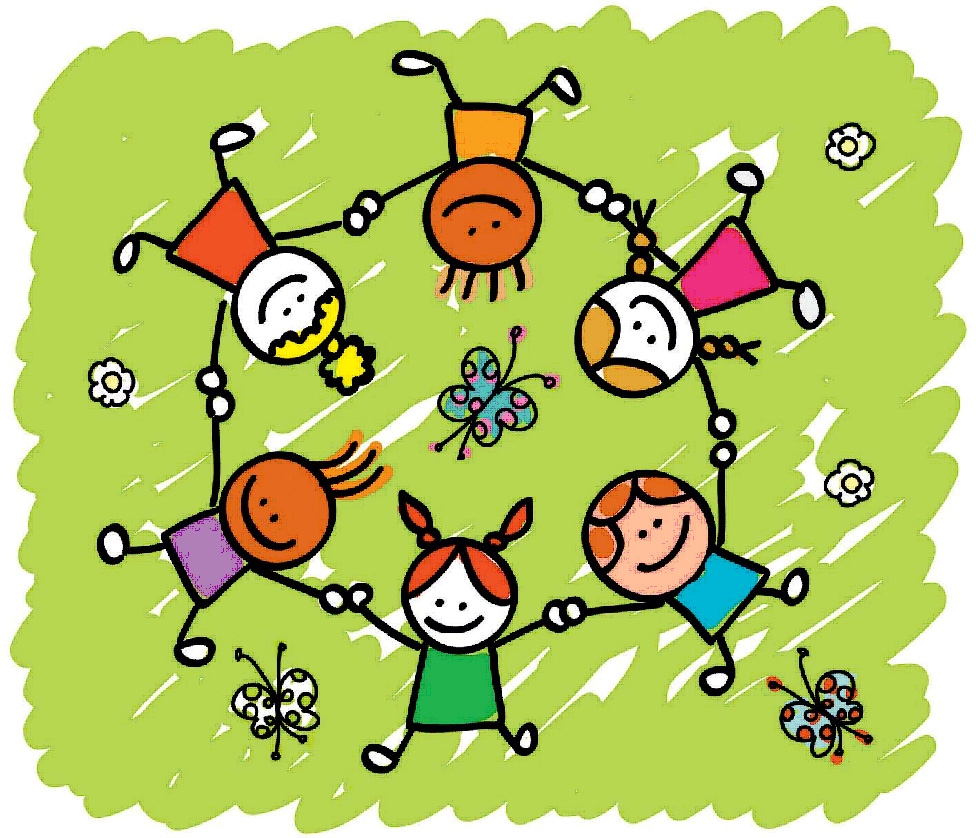 Το παιχνίδι είναι ο βασικός τρόπος μάθησης και επικοινωνίας σε αυτή την ηλικία είτε ελεύθερο είτε οργανωμένο στις γωνιές δραστηριοτήτων. Με το παιχνίδι το παιδί μαθαίνει χωρίς να καταλαβαίνει ότι μαθαίνει. 
Μαθαίνει μέσω  των αισθήσεων  και με τον δικό του χρόνο, τρόπο και ρυθμό.
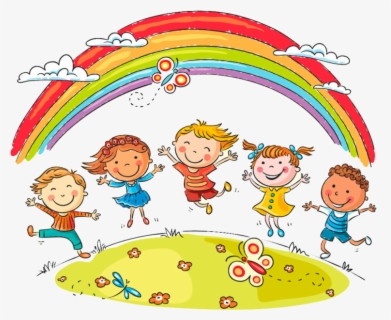 ΠΡΟΝΗΠΙΑ ΚΑΙ ΝΗΠΙΑ ΜΑΖΙ…
Τα νήπια αναλαμβάνουν ηγετικούς ρόλους, νιώθουν υπεύθυνα, τονώνεται η αυτοπεποίθηση τους ενώ …
Τα προνήπια εμπλέκονται σε πιο απαιτητικές διαδικασίες, ενισχύονται οι γνώσεις τους, ενισχύουν κοινωνικές δεξιότητες, προχωράνε ένα βήμα παραπάνω στην ανάπτυξη τους. 
Τα νήπια αποτελούν άριστοι βοηθοί και  καλοί δάσκαλοι για τα μικρότερα παιδιά…
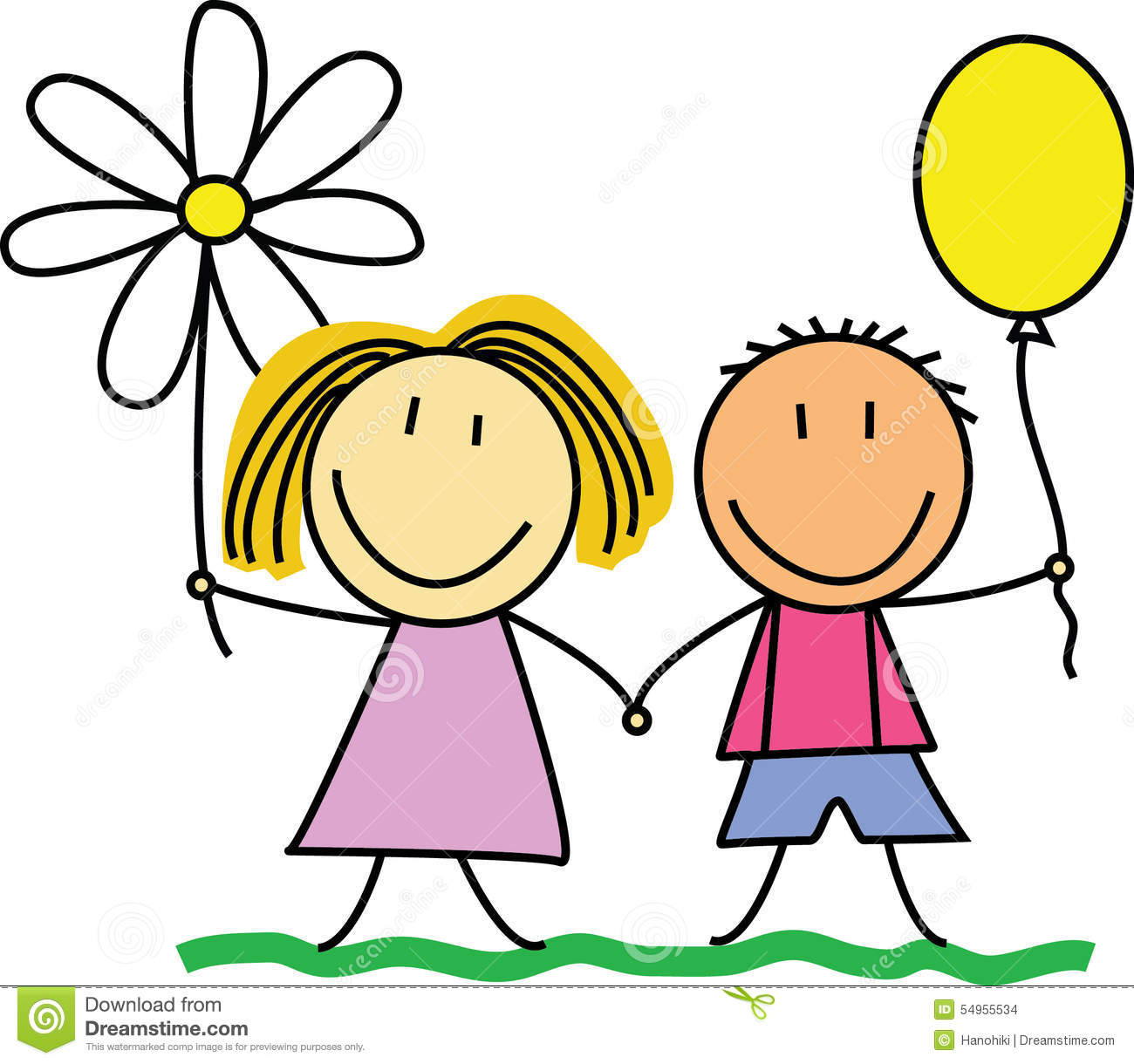 ΠΡΟΓΡΑΜΜΑ ΝΗΠΙΑΓΩΓΕΙΟΥ
Ελεύθερο παιχνίδι στις γωνιές 
Προάγεται η επικοινωνία, η δημιουργικότητα, η κριτική σκέψη οι δεξιότητες επικοινωνίας και έκφρασης, η διασκέδαση 

Οργανωμένες δραστηριότητες και Εργαστήρια δεξιοτήτων 

Αγγλικά για πρώτη φορά φέτος με  καθηγήτρια αγγλικών
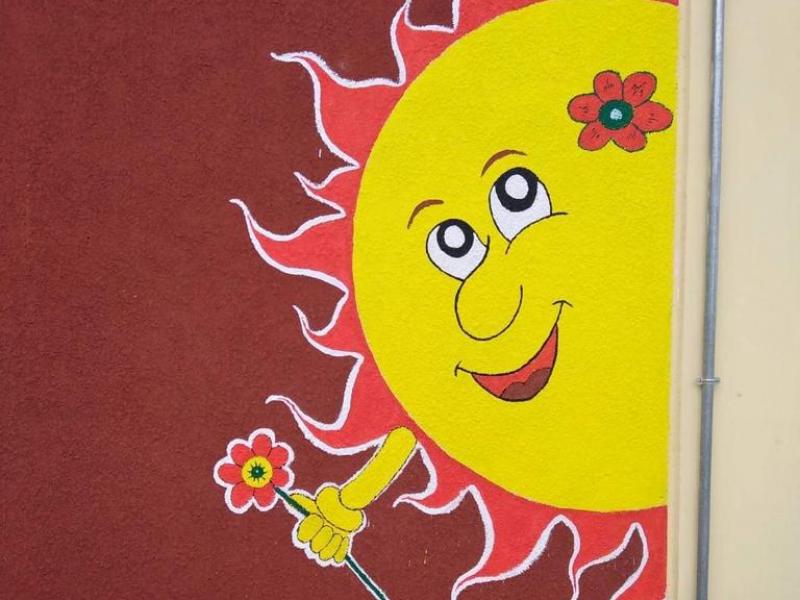 Τα Εργαστήρια Δεξιοτήτων προάγουν την κριτική σκέψη, την επίλυση προβλημάτων μέσα από την βιωματική μάθηση ,την συνεργασία την δημιουργικότητα την ενεργό συμμετοχή των παιδιών σε θέματα που έχουν να κάνουν με το περιβάλλον, την τεχνολογία, την ενσυναίσθηση και την κοινωνική συμπεριφορά,  την ενεργή συμμετοχή του παιδιού σε καίρια ζητήματα  της εποχής. Το παιδί συμμετέχει ενεργά και καλλιεργεί σημαντικές δεξιότητες του νου και της σκέψης …πάντα μέσα από το παιχνίδι.
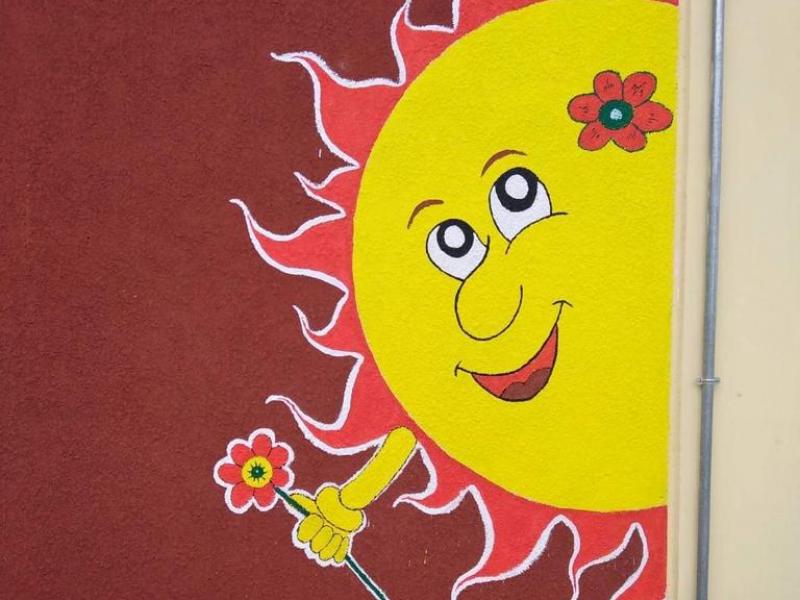 ΤΙ ΧΡΕΙΑΖΕΤΑΙ ΤΟ ΠΑΙΔΙ ΤΟΥ ΝΗΠΙΑΓΩΓΕΙΟΥ
Χρειάζεται ενθάρρυνση, επικοινωνία, σεβασμό, κατανόηση, εμπιστοσύνη, ασφάλεια, αλλά περισσότερο χρειάζεται  ΑΓΑΠΗ 
Να το αγαπάμε και να του το υπενθυμίζουμε συνεχώς .
Χρειάζεται επίσης και όρια που θα το κάνουν να νιώσει προστατευμένο και ασφαλές 
Να θυμάστε : ΔΕΝ ΕΙΜΑΣΤΕ ΦΙΛΟΙ ΜΕ ΤΟ ΠΑΙΔΙ . Είμαστε οι γονείς του , εκείνοι που θα το βοηθήσουμε με αποφασιστικότητα πείσμα, υπομονή και επιμονή, να αναπτύξει την προσωπικότητα του και να εξελιχθεί σε έναν υπεύθυνο ενήλικα.
ΑΣ ΑΡΧΙΣΟΥΜΕ ΛΟΙΠΟΝ…
Δείχνουμε στην νηπιαγωγό την βεβαίωση αρνητικού αποτελέσματος την Τρίτη και την Παρασκευή και έπειτα την τοποθετούμε στην τσάντα του παιδιού σε ζελατίνα μέχρι την επόμενη ανανέωση της.
Φοράμε την μάσκα μας σε εσωτερικό χώρο ,πλένουμε τα χεράκια μας συχνά και βάζουμε αντισηπτικό. Επίσης έχουμε ο καθένας την δική του καρέκλα που αναγράφει το όνομα  του …

Όσο μπορούμε είμαστε ασφαλείς….
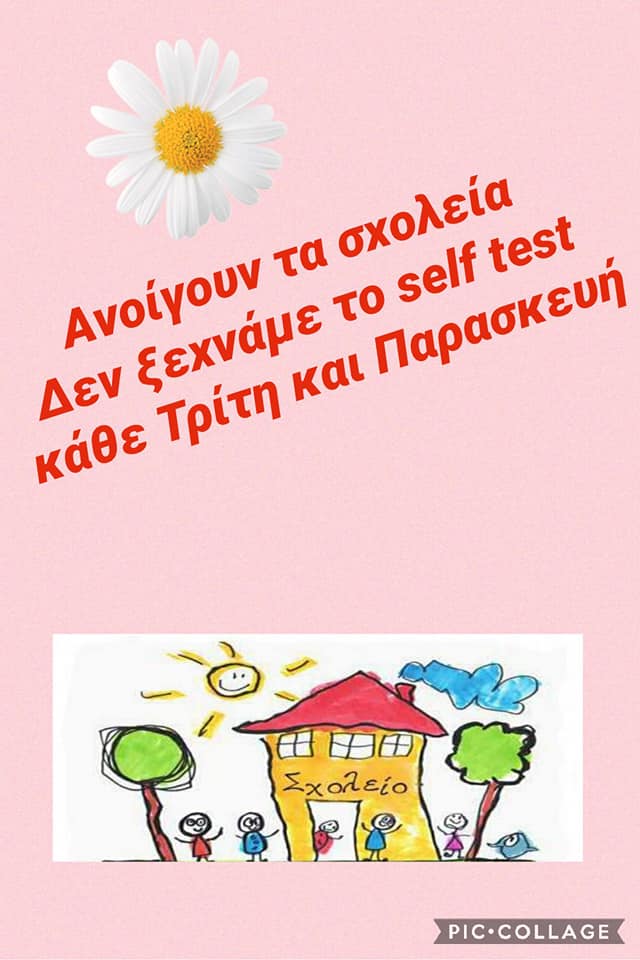 ΠΡΩΙΝΗ ΠΡΟΣΕΛΕΥΣΗ …
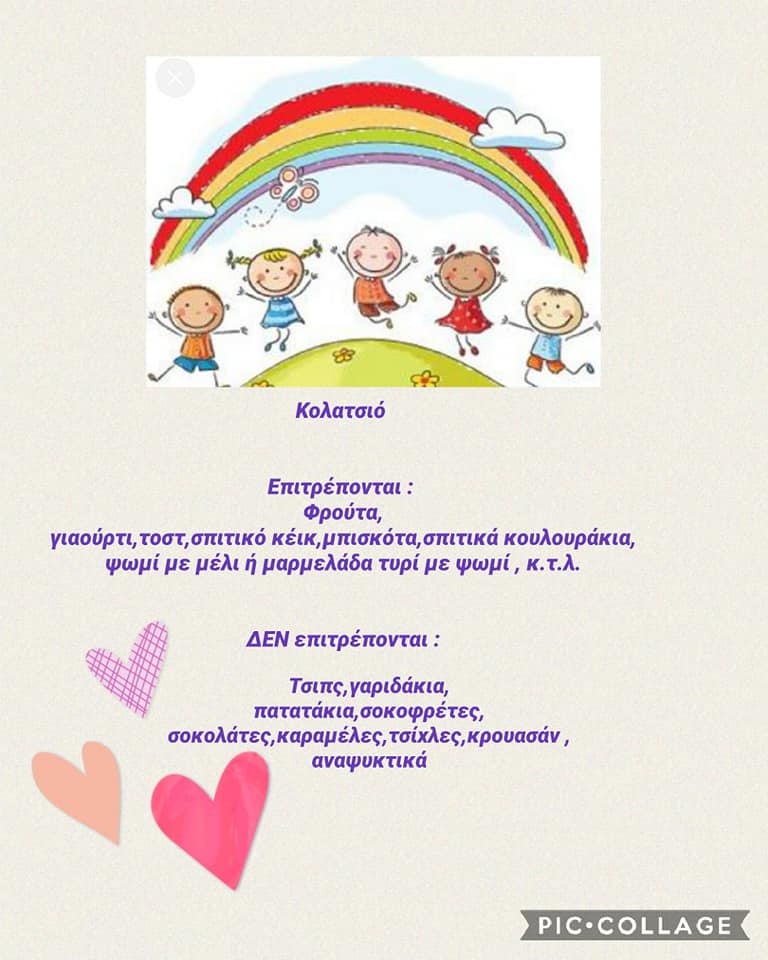 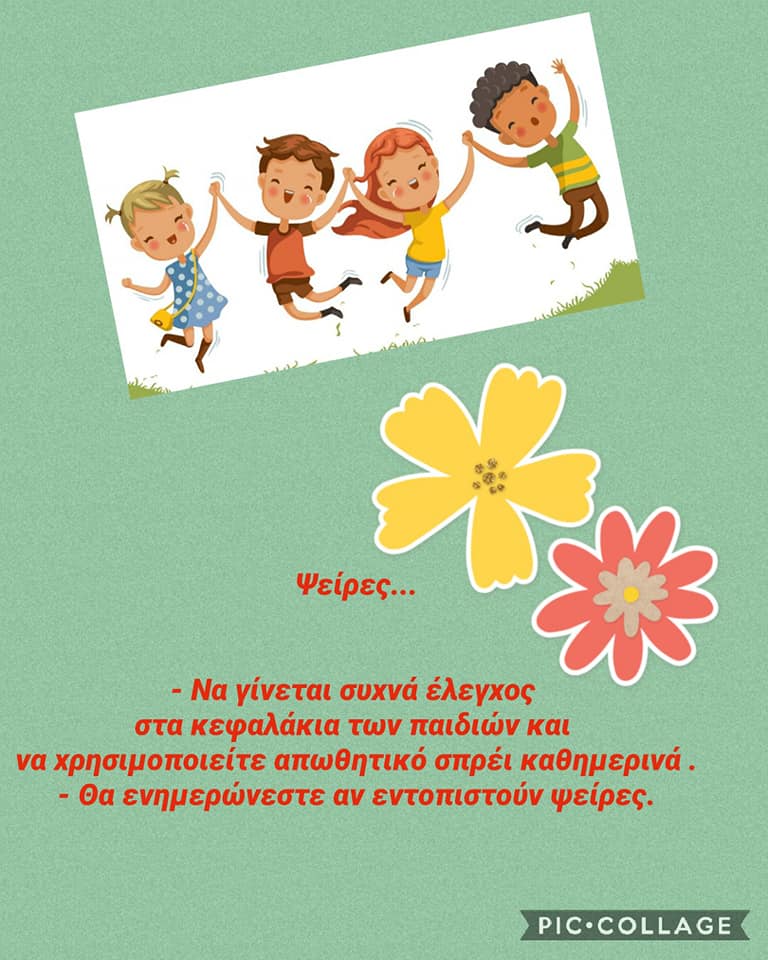 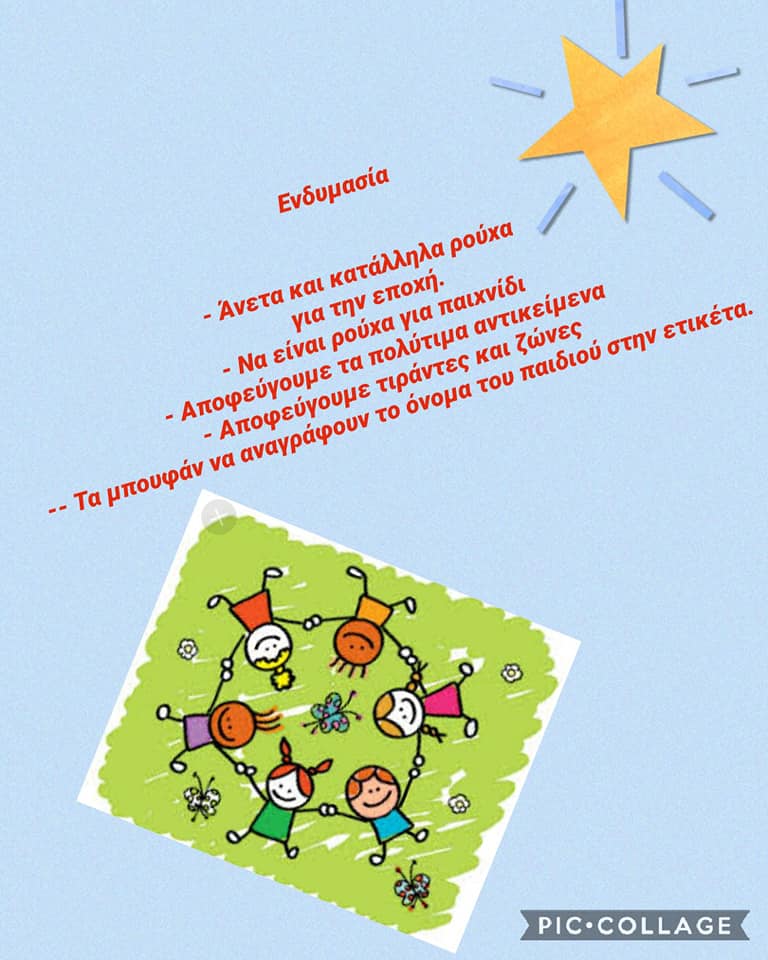 ΚΑΛΗ ΣΧΟΛΙΚΗ ΧΡΟΝΙΑ ΛΟΙΠΟΝ….